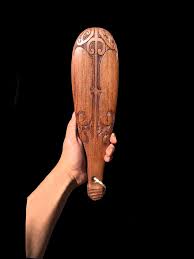 Patu
Traditional and Contemporary 
Maori Art
William Colenso College
Onekawa Napier
Traditional Marae
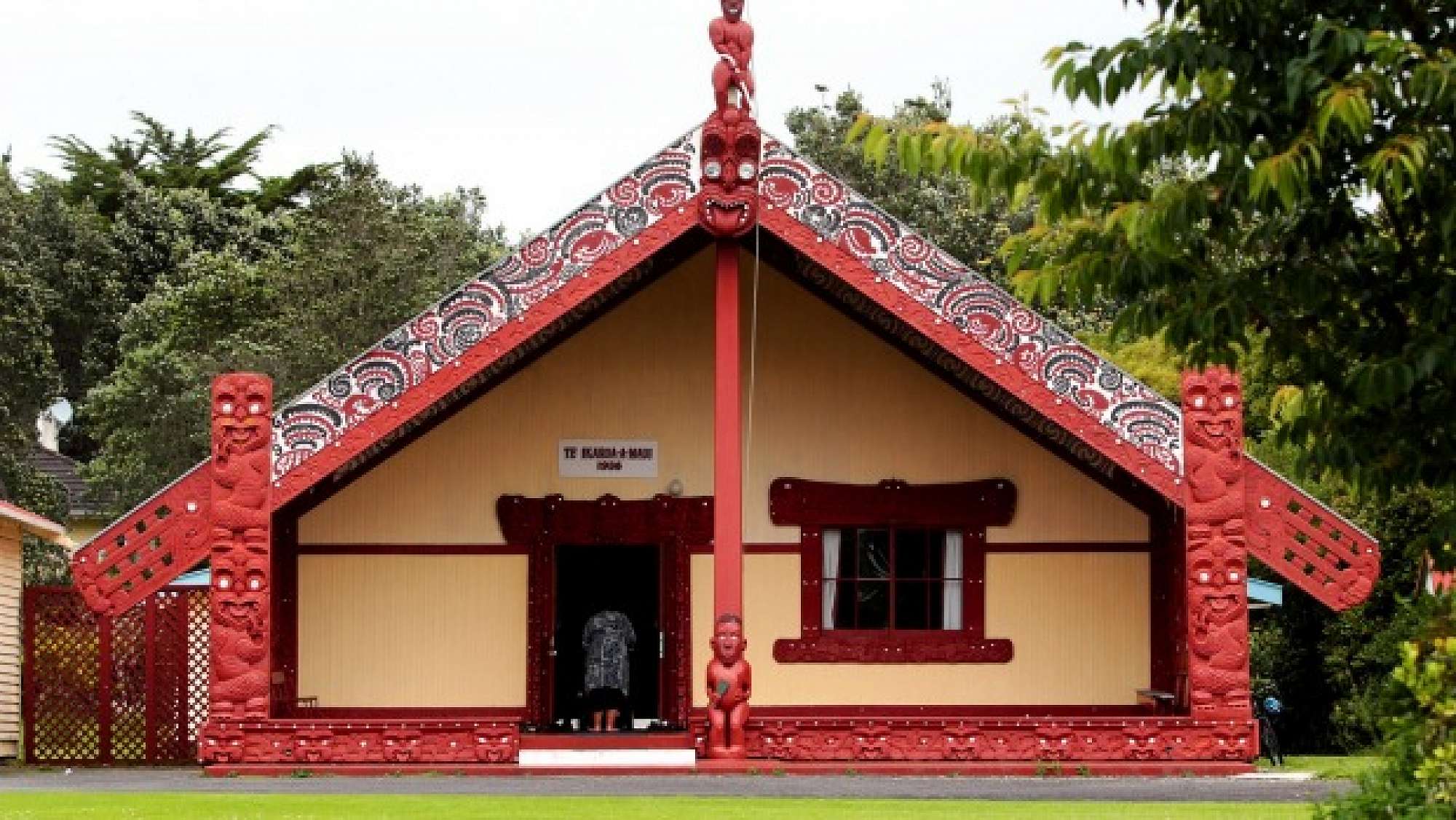 Contemporary Marae - Cliff Whiting Marae at Te Papa
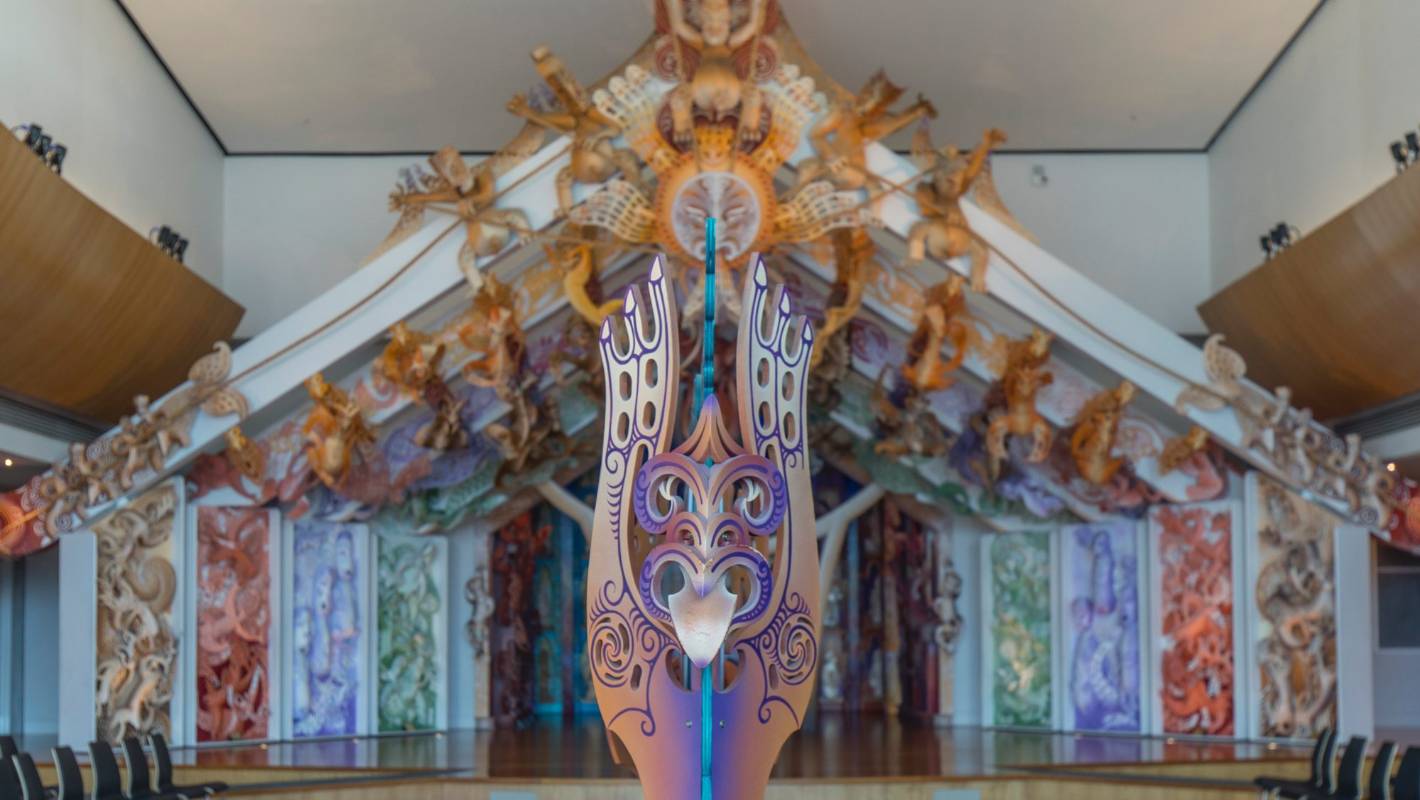 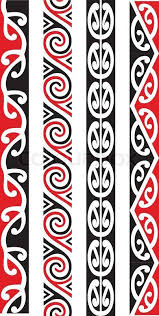 Traditional Kowhaiwhai
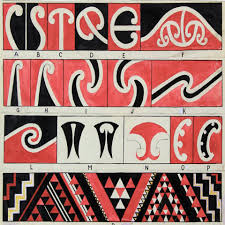 Contemporary Kowhaiwhai
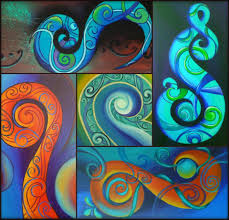 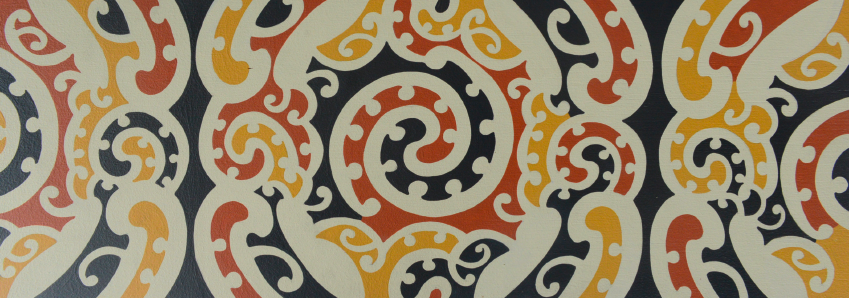 Ra Gossage
Reina Cotter
Traditional Patu
Patu - and other weaponry  were symbols of chieftainship and regarded as valuable heirlooms and sometimes used on ceremonial occasions. Some patu were adorned with carvings that may have represented; a deity or protector (poukaiora) for the user; or a deity or protector to help the user overcome his opponent.
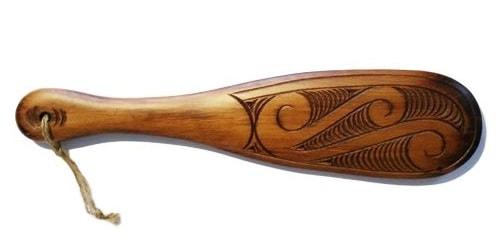 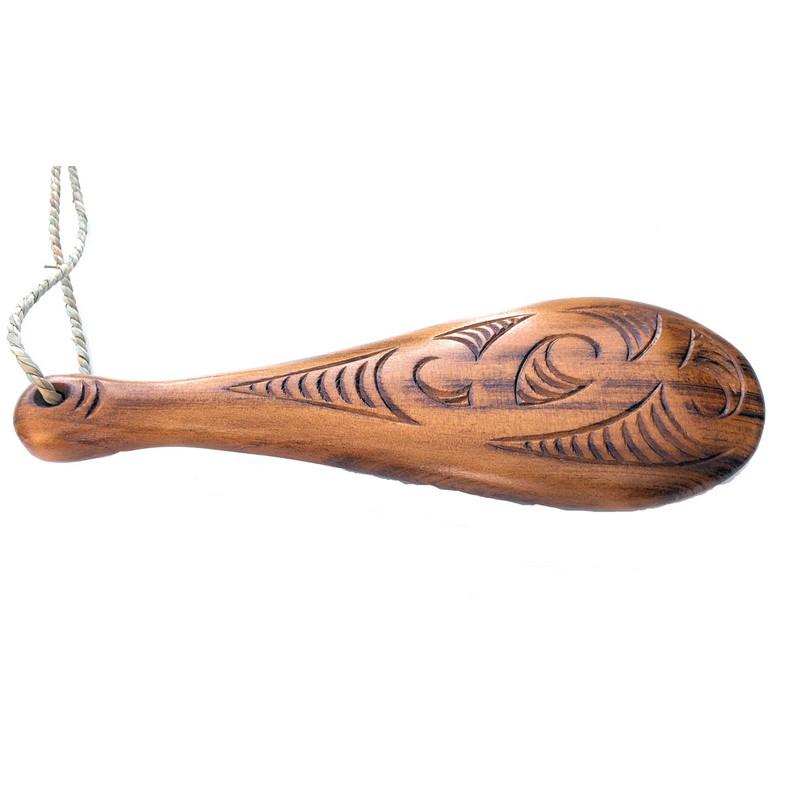 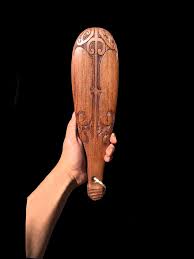 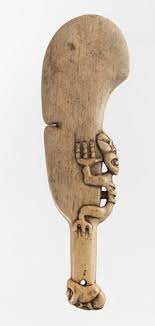 Other ways that patu were adorned depended on who the owner was - where they came from - what this particular patu was used for i.e. battle or ceremony.
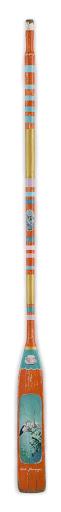 Leanne Culy Oars
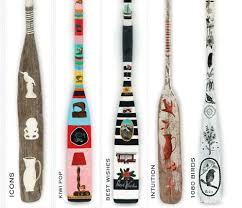 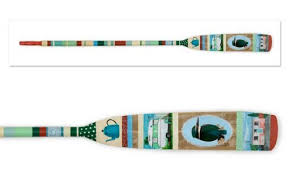 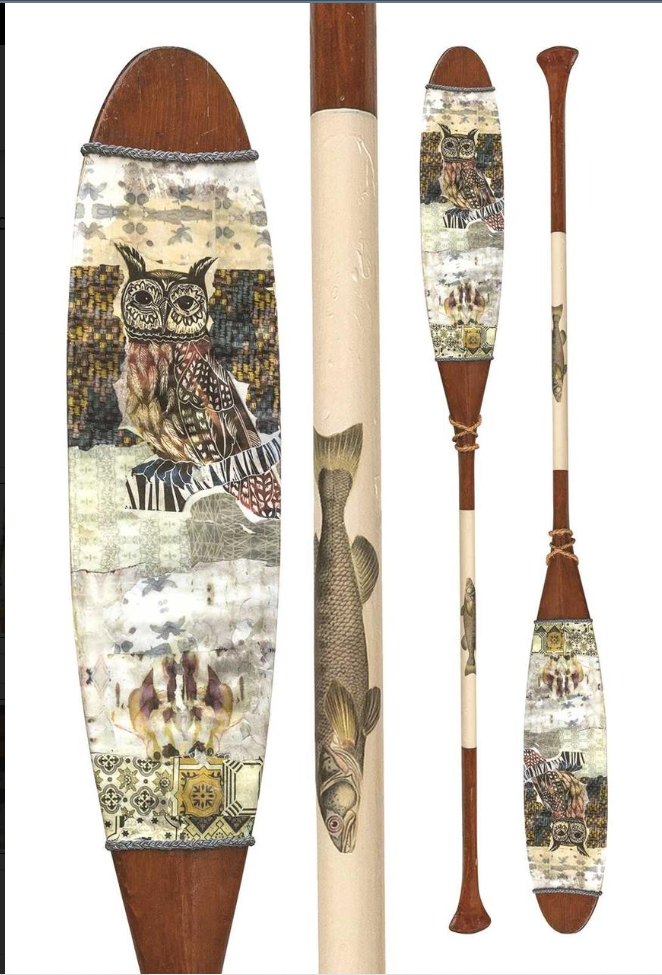 Anna Jacobi
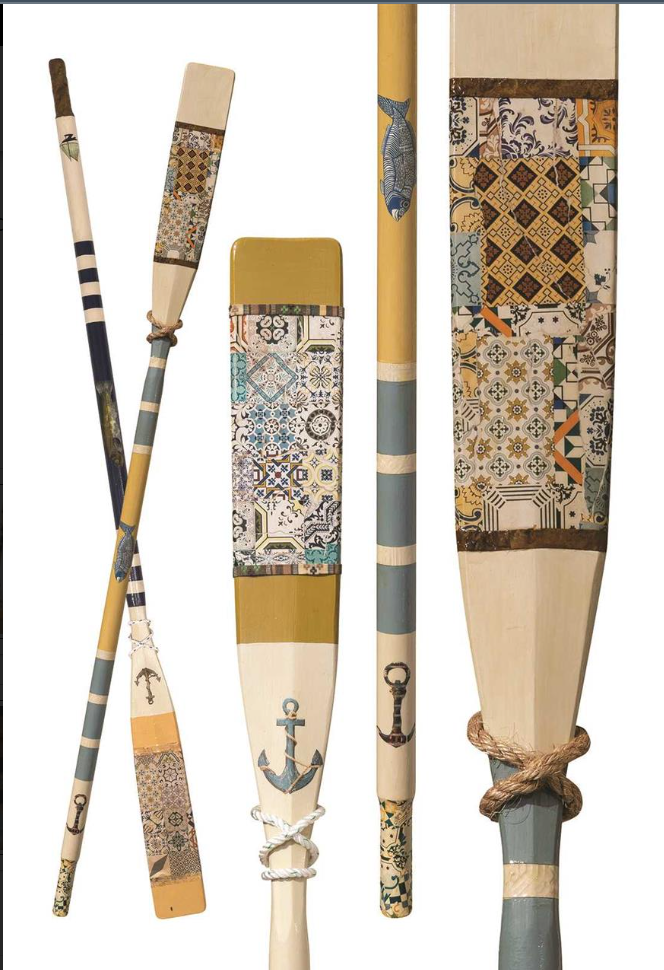 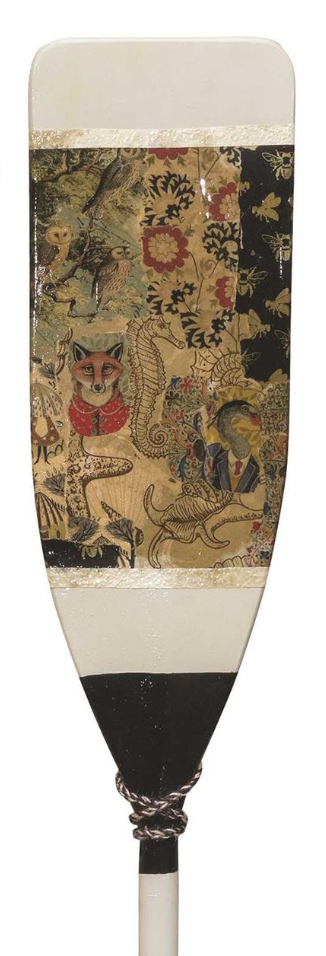 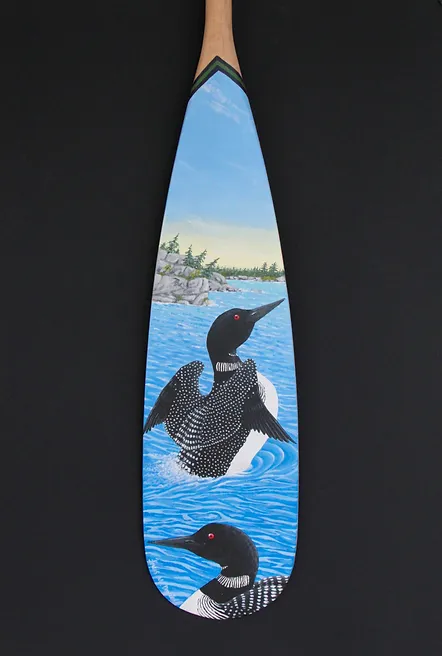 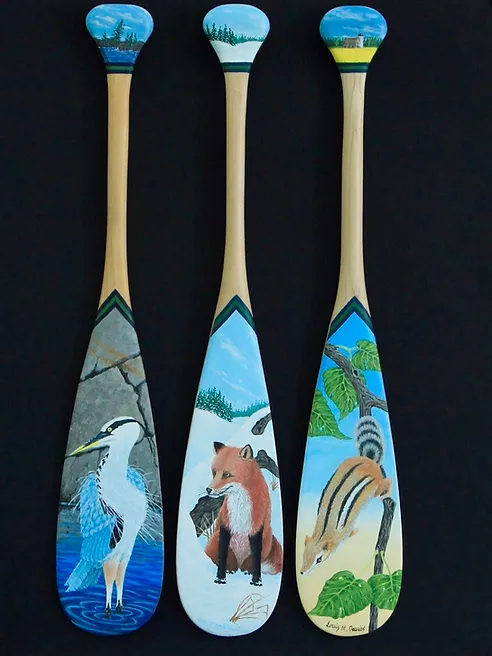 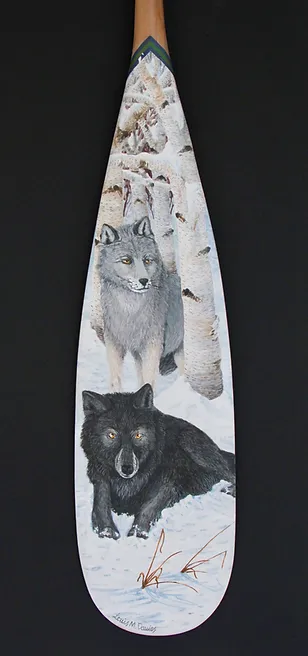 Louis Davies
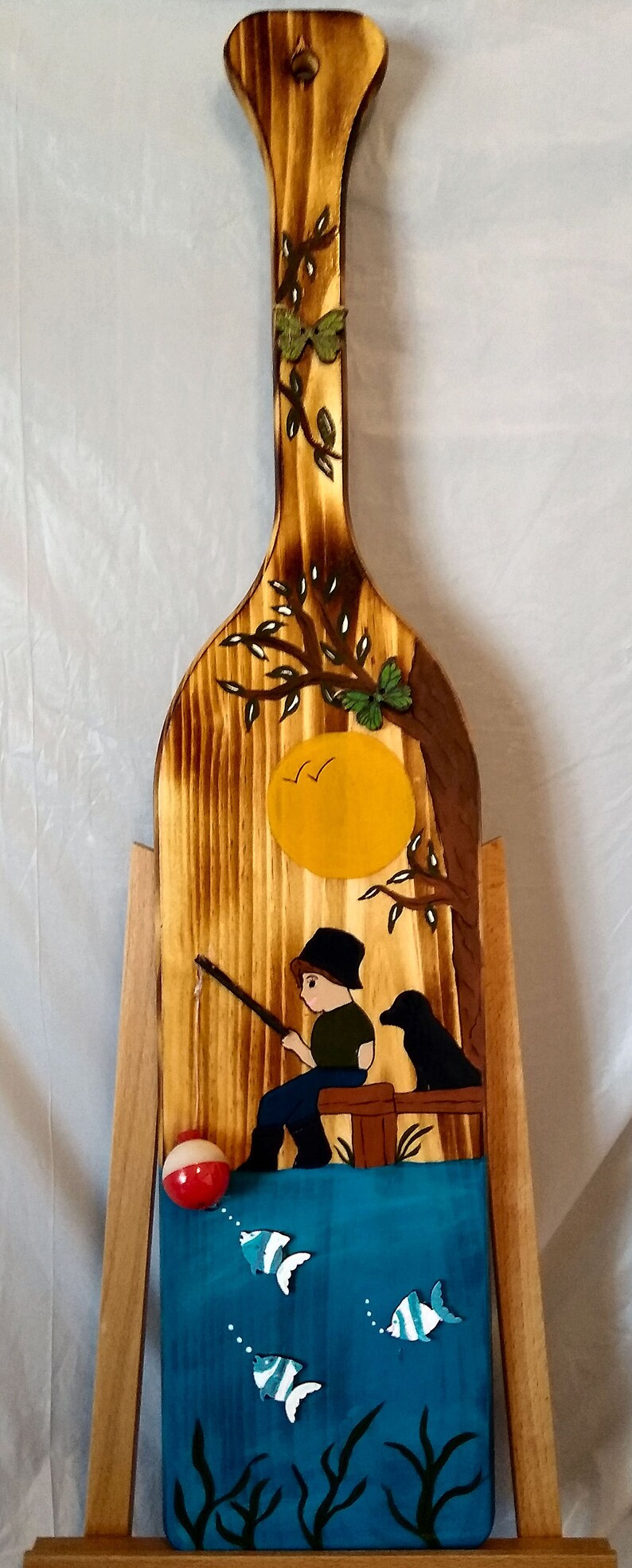 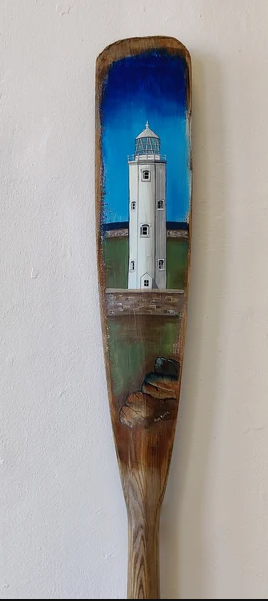 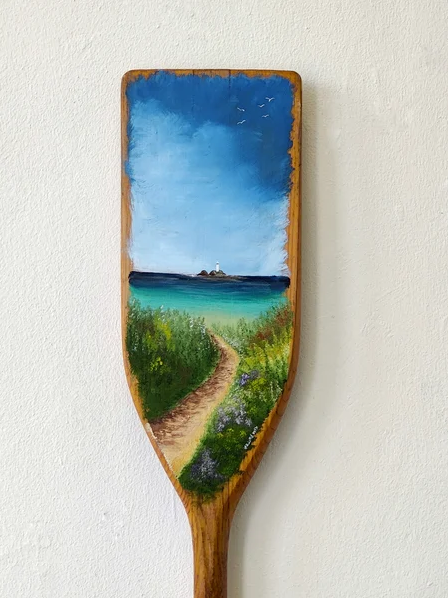 Crafty
Gnomes
Designs
Kim Potter
Kim Potter
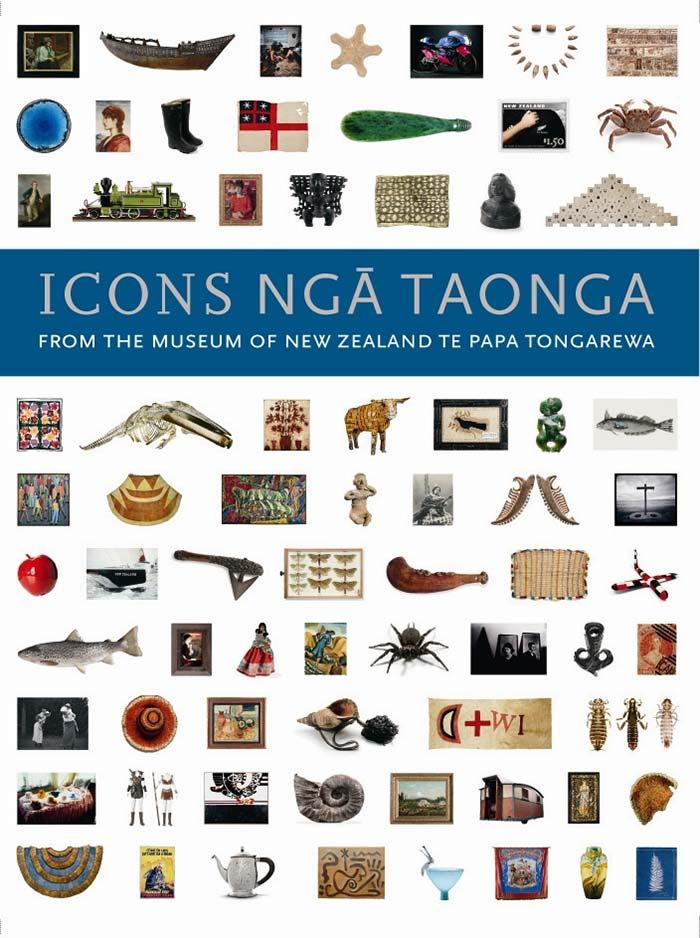 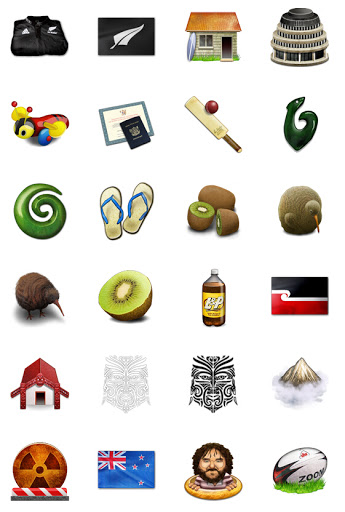 New 
Zealand 
Icons.

Ngaa
Taonga
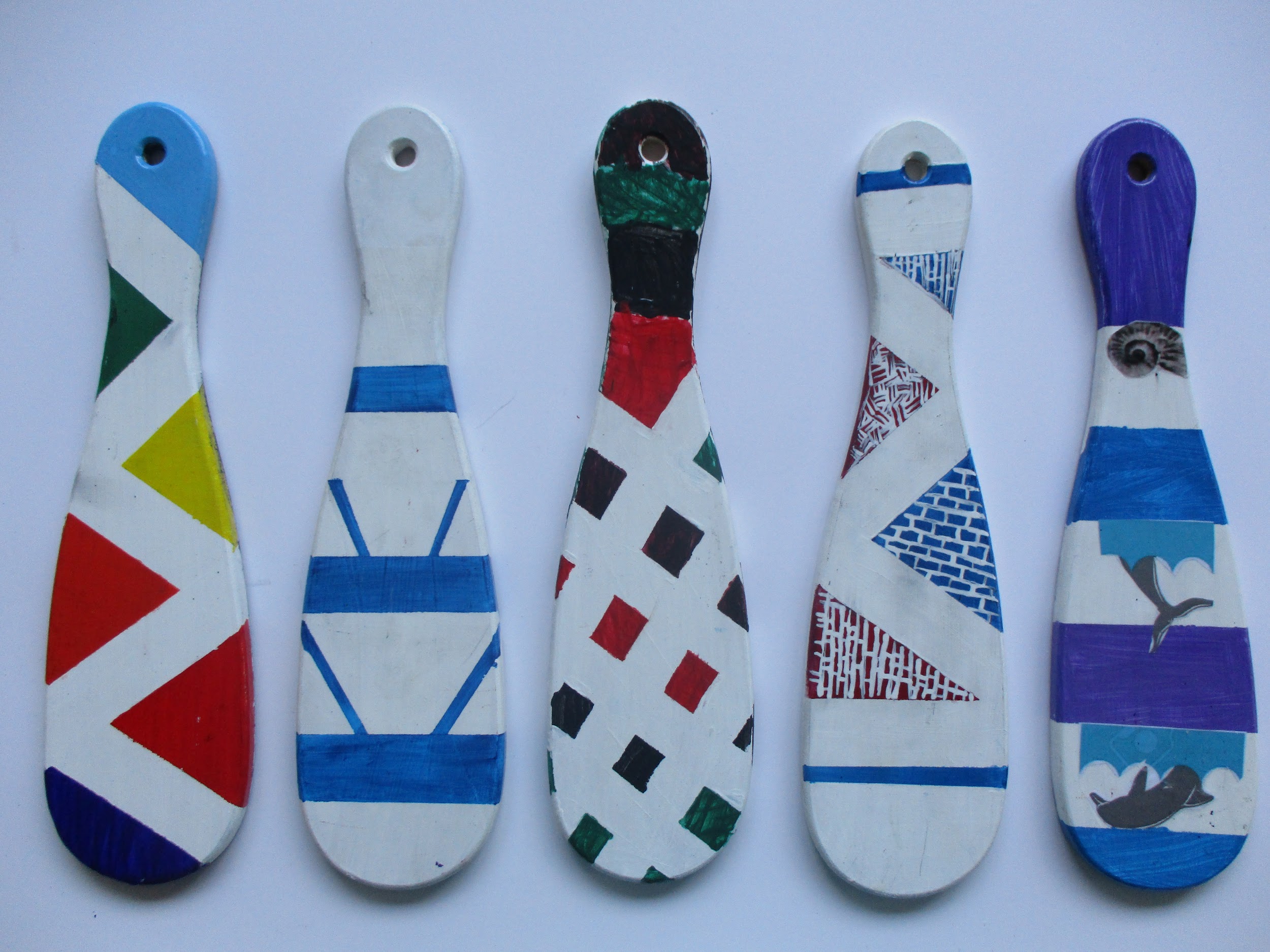 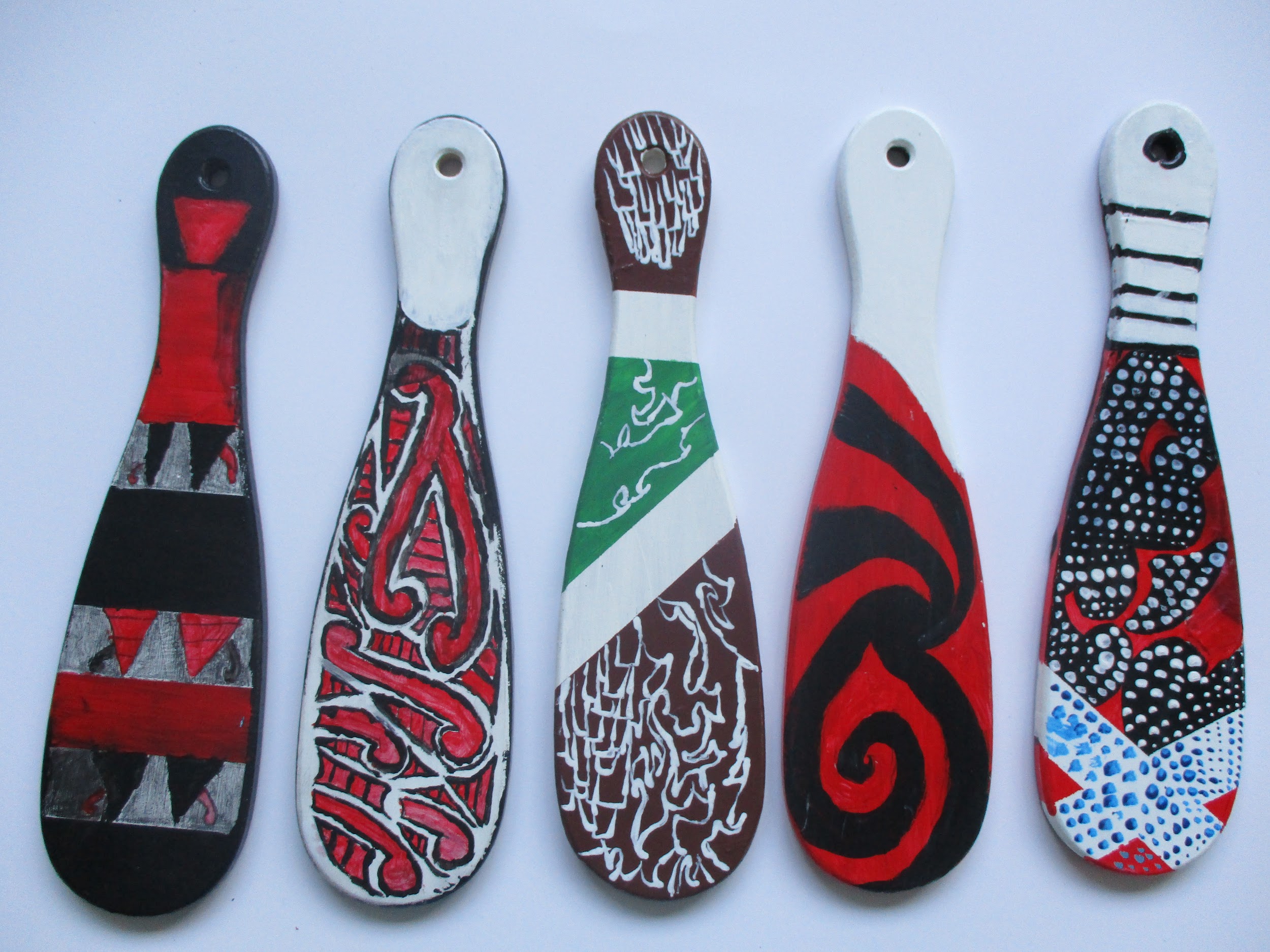 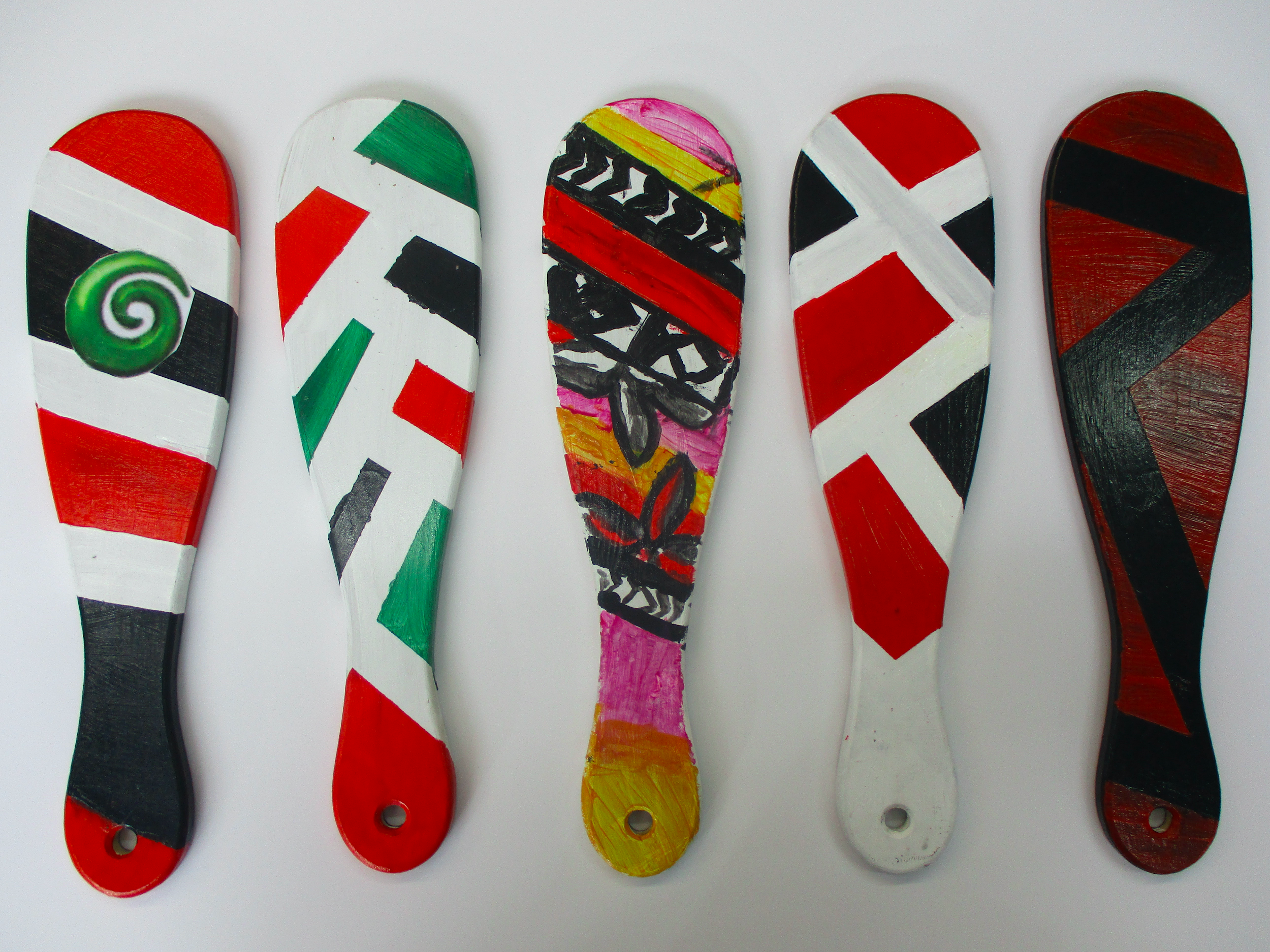 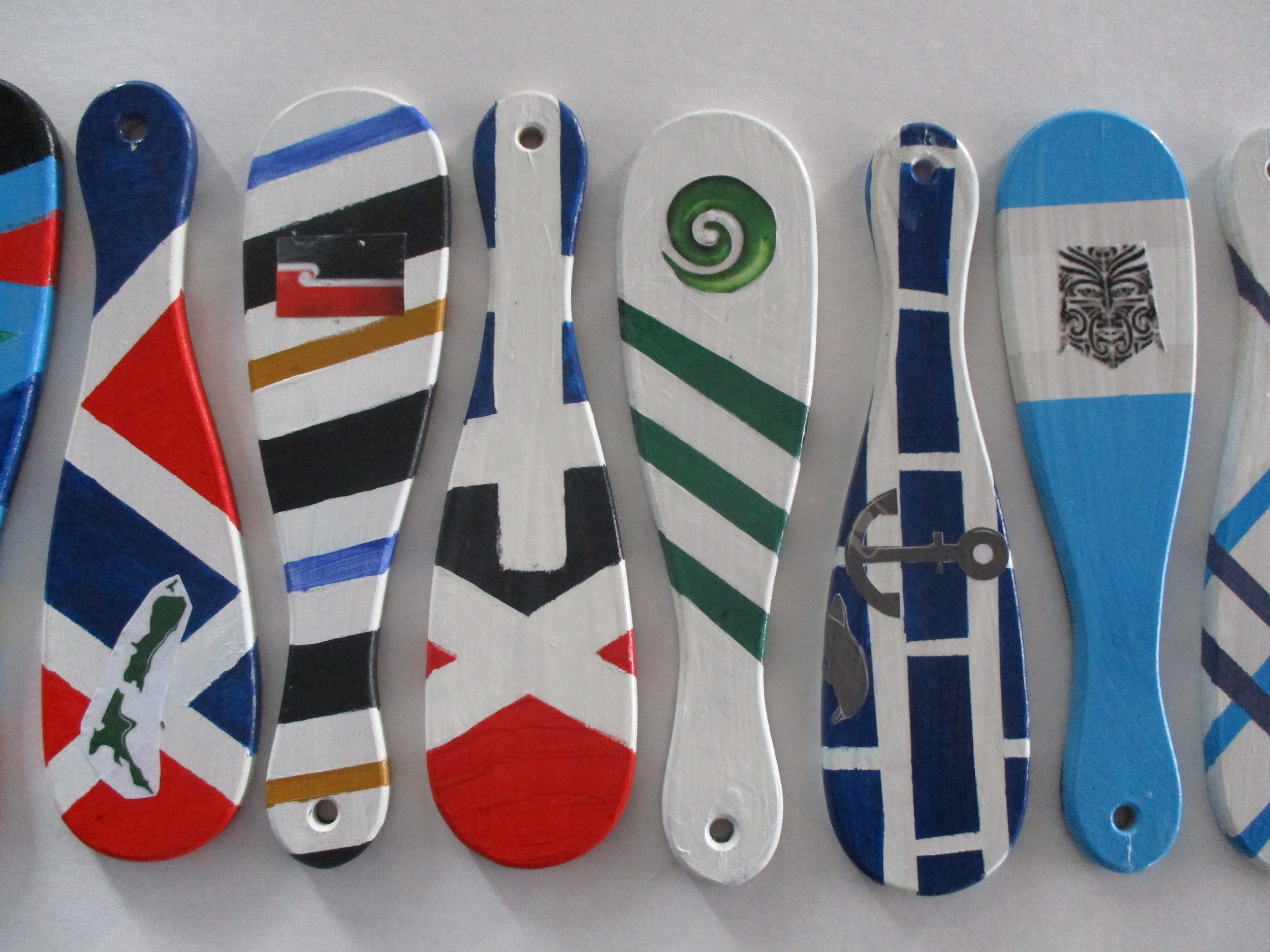 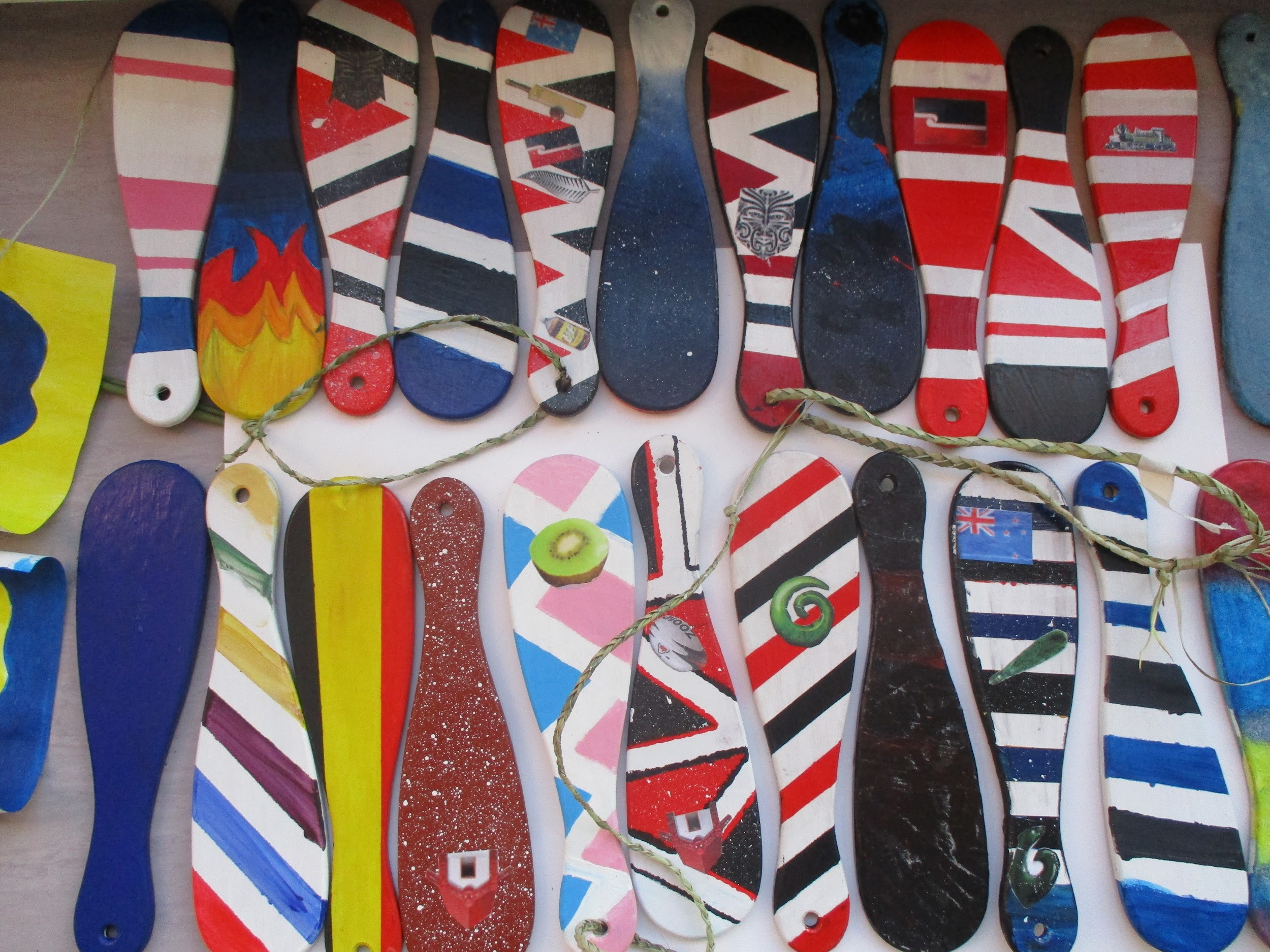